Study case of Earthquakes through applications of Newton's Second Law
By: Mishael AlSuhaimi, Zaina AlAfaliq and Rema AlKhalaf
Newton’s second law
The second law states that the acceleration of an object is dependent upon two variables - the net force acting upon the object and the mass of the object.
a= F/m
What defines an 
earthquake?
An earthquake is what happens when two blocks of the earth suddenly slip past one another.
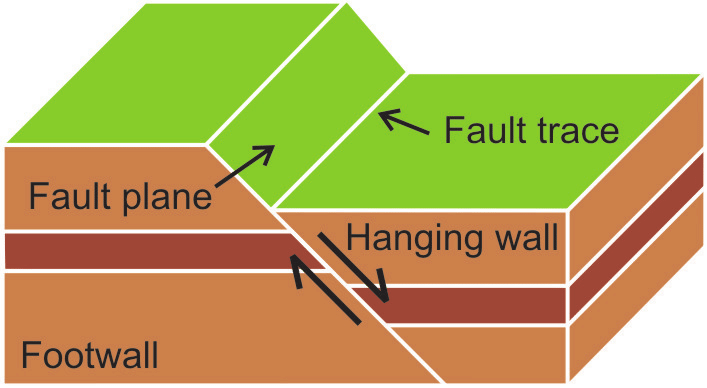 Newton’s First law and earthquakes
Earthquakes shake the ground, and according to Newton’s 1st Law the base of the building moves with the ground, while the roof of the building stays in the initial position. The walls and columns of the building are connected to the base and roof, so they drag the roof along.
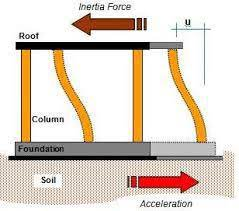 Newton’s second law and earthquakes
F = ma

F is the inertial force, the reaction to the acceleration
m is the mass of the building
a is the acceleration of the ground
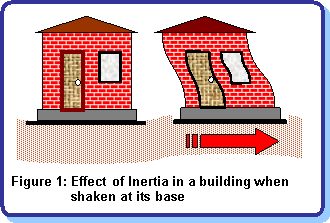 Newton’s second law and earthquakes
An earthquake’s inertial force is equal to the acceleration of the ground which moves as a result of the seismic force of the earthquake, multiplied by the mass of the building. The inertial force is inversely proportional to the acceleration of the ground.
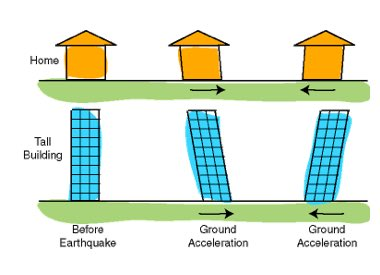 Newton’s second law and earthquakes
Some older buildings with drift sensitive brittle finishes have been retrofitted using a technique known as seismic isolation. Seismic isolation typically uses viscous bearings or sliding friction bearings to support and isolate the building from horizontal earthquake ground motion similar to the way a car's suspension isolates it from vertical bumps in the road. Seismic isolation can reduce both seismic forces and drift-induced damage.
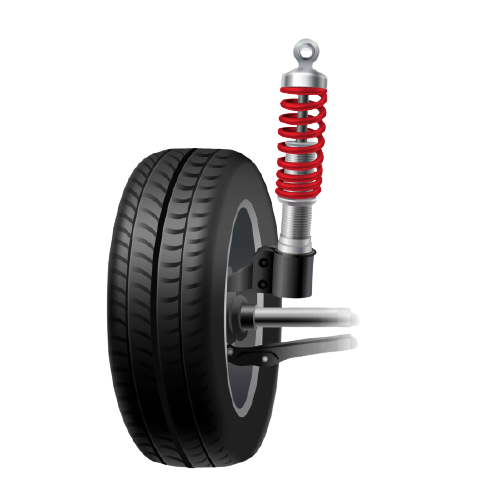 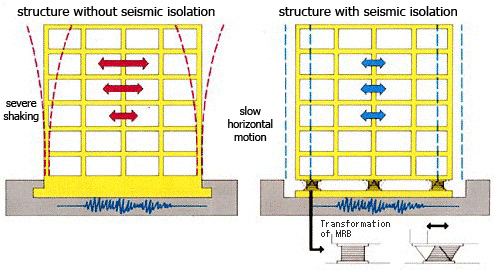 Newton’s second law and earthquakes
Scientists that study earthquakes and its association with Newton’s second law found that the mass of the building is the factor that determines the extent in which it is affected by the earthquake force. In order to avoid damage to buildings by earthquakes, the mass of the building should be as light as it can be.
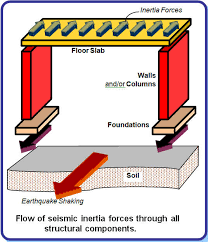 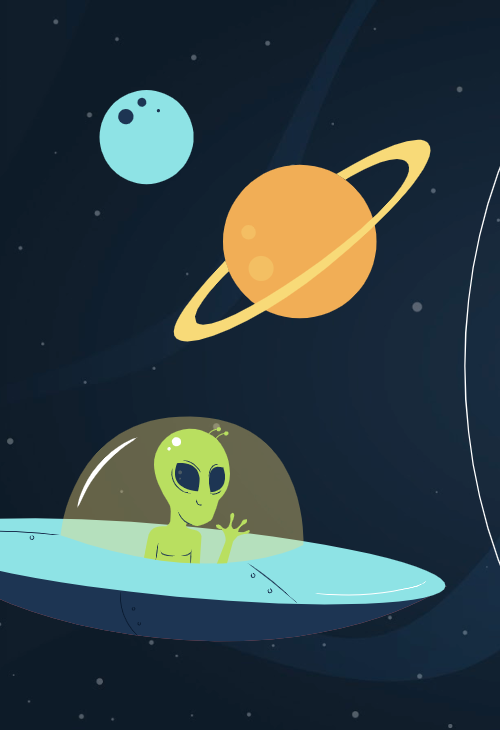 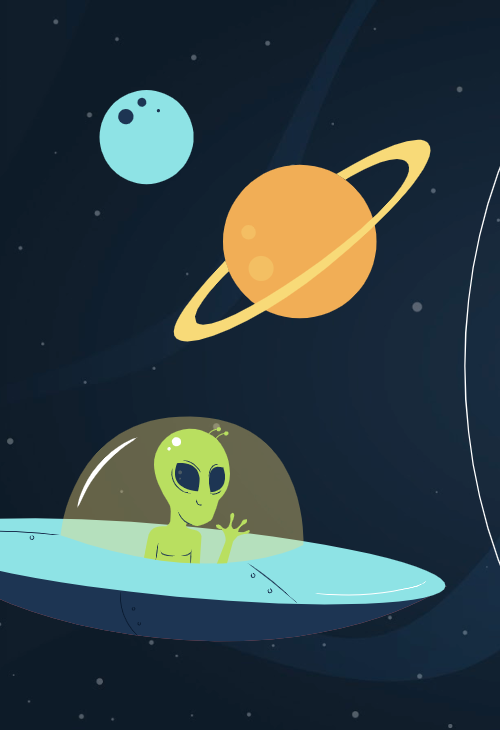 NOW WE WILL BE PLAYING A GAME OF KAHOOT!
Resources
https://www.indypl.org/blog/for-kids/science-experiment-newtons-second-law-of-motion

https://www.physicsclassroom.com/class/newtlaws/Lesson-3/Newton-s-Second-Law

https://spaceplace.nasa.gov/earthquakes/

https://www.usgs.gov/natural-hazards/earthquake-hazards/science/science-earthquakes

https://www.atcouncil.org/pdfs/bp1b.pdf
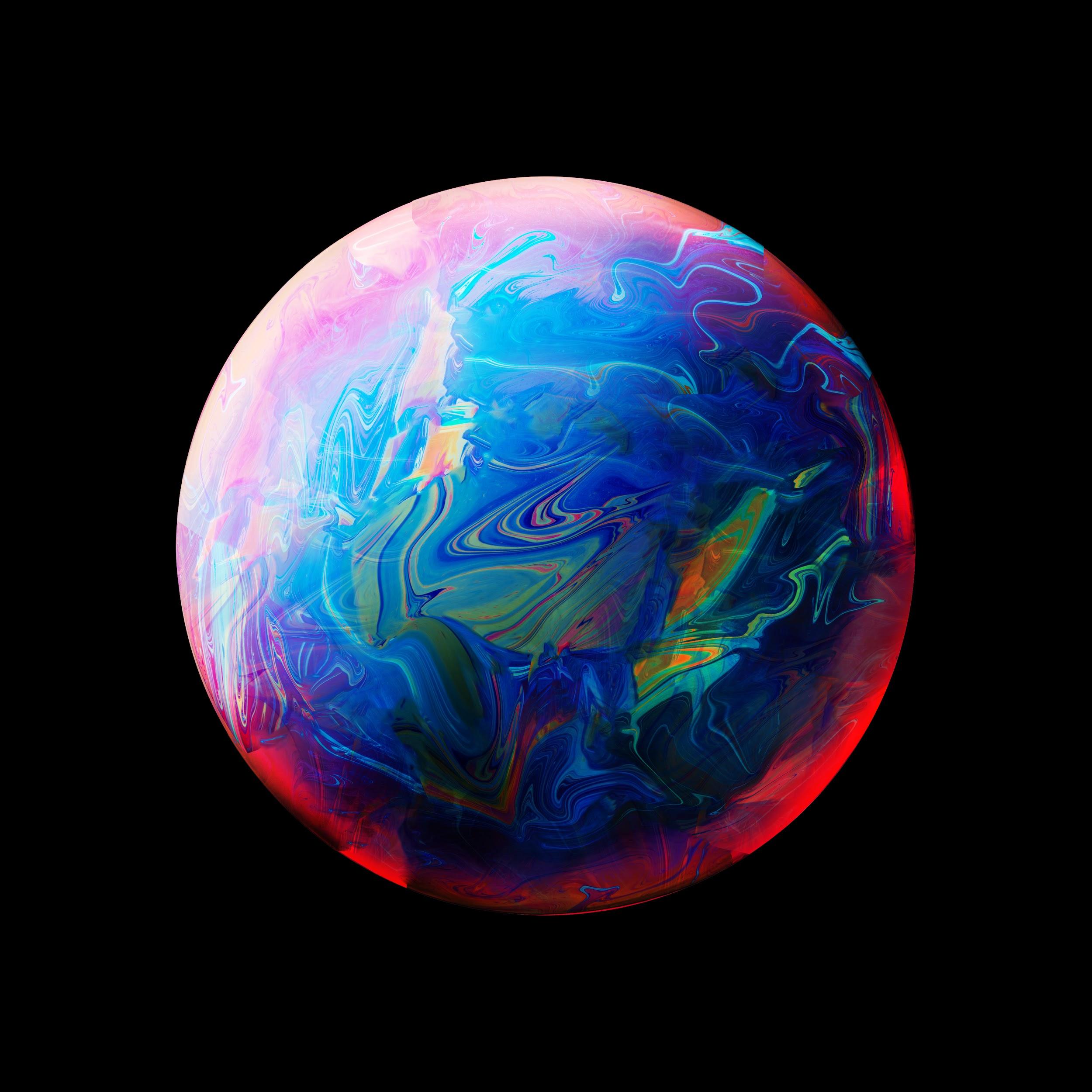 Thank you!